ГКУ «Московская городская поисково-спасательная служба на водных объектах»
Департамент по делам гражданской обороны, чрезвычайным ситуациям и пожарной безопасности города Москвы
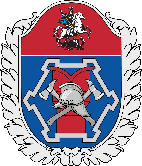 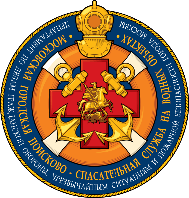 ПРАВИЛА БЕЗОПАСНОГО ПОВЕДЕНИЯНА ВОДЕ
0
ГКУ «Московская городская поисково-спасательная служба на водных объектах»
Департамент по делам гражданской обороны, чрезвычайным ситуациям и пожарной безопасности города Москвы
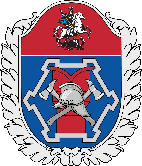 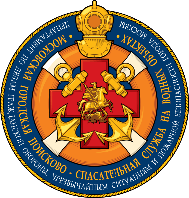 Не подплывайте к близко идущим (стоящим на якоре, у причалов) судам, катерам, лодкам, плотам
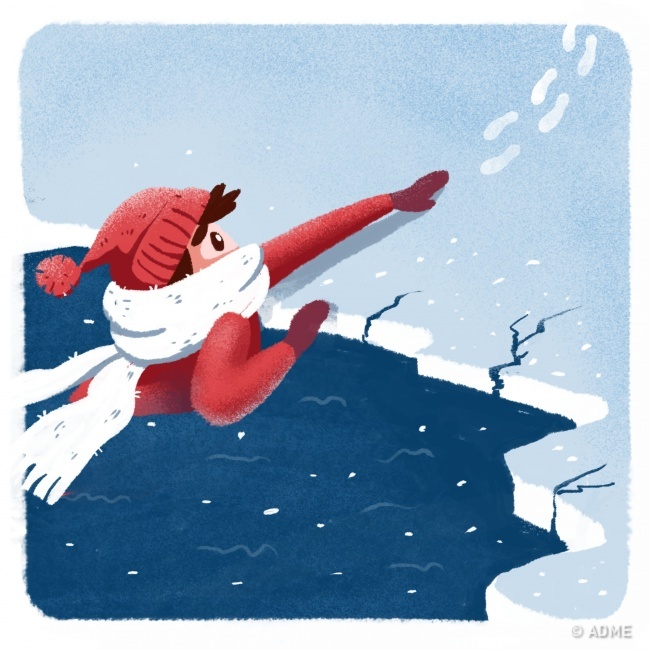 1
ГКУ «Московская городская поисково-спасательная служба на водных объектах»
Департамент по делам гражданской обороны, чрезвычайным ситуациям и пожарной безопасности города Москвы
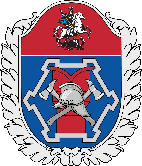 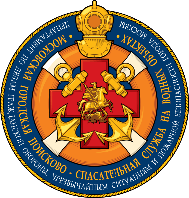 Проведение спасательных работ с применением зимних средств спасения
Спасатели с применением телескопического устройства спасения поднимают провалившегося под лёд, укладывают его на спасательные сани «Акья» и перевозят для передачи бригаде скорой медицинской помощи
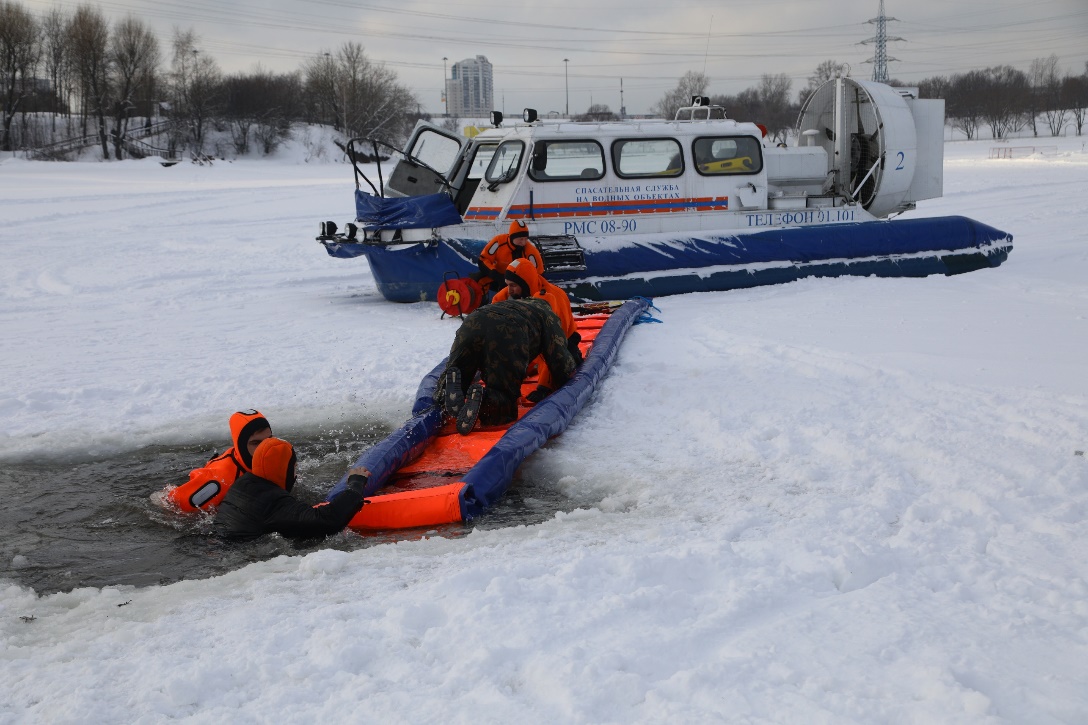 Спасатели поднимают из полыньи провалившегося под лёд человека и перевозят на СВП «Хивус» на поисково-спасательную станцию для оказания первой помощи
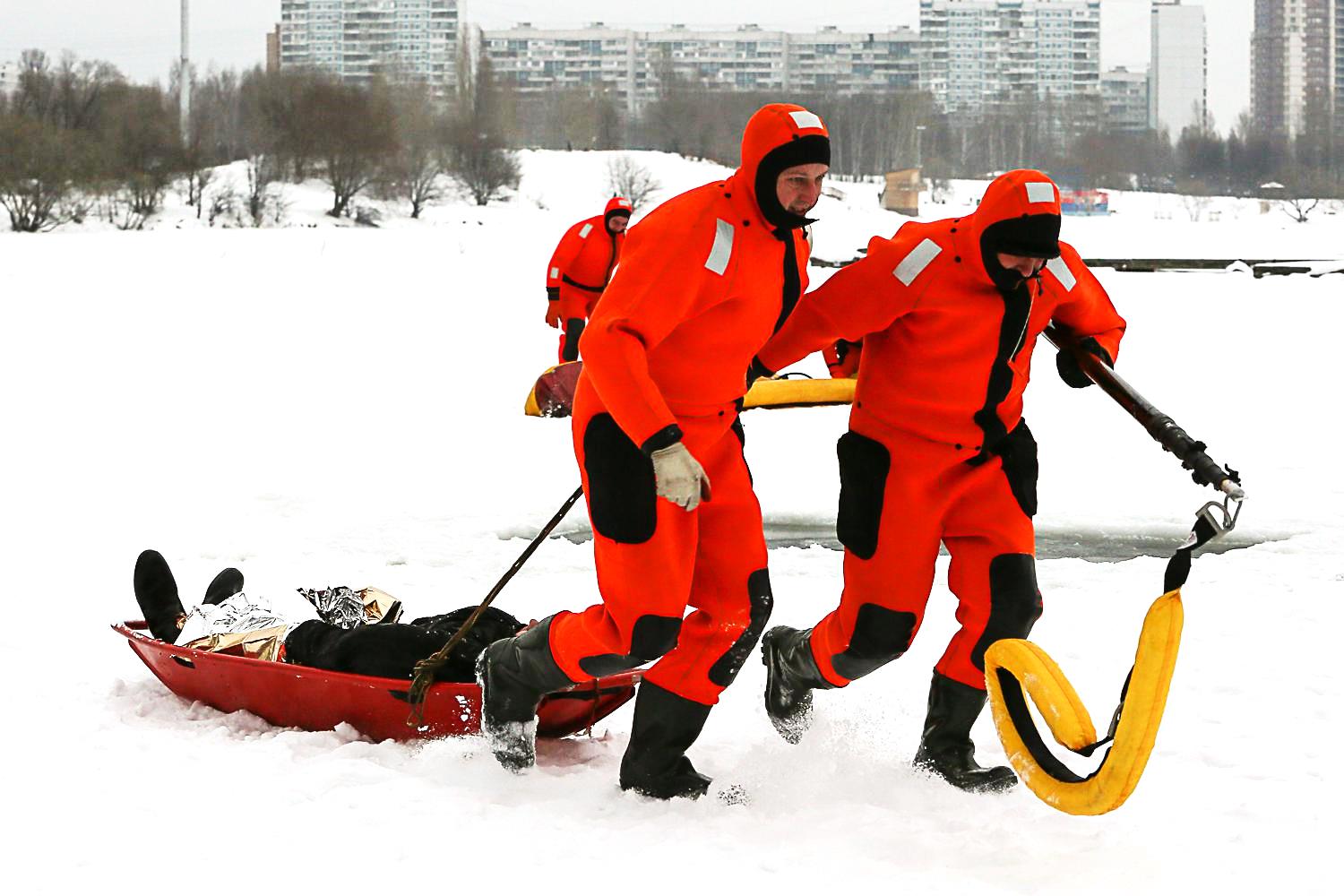 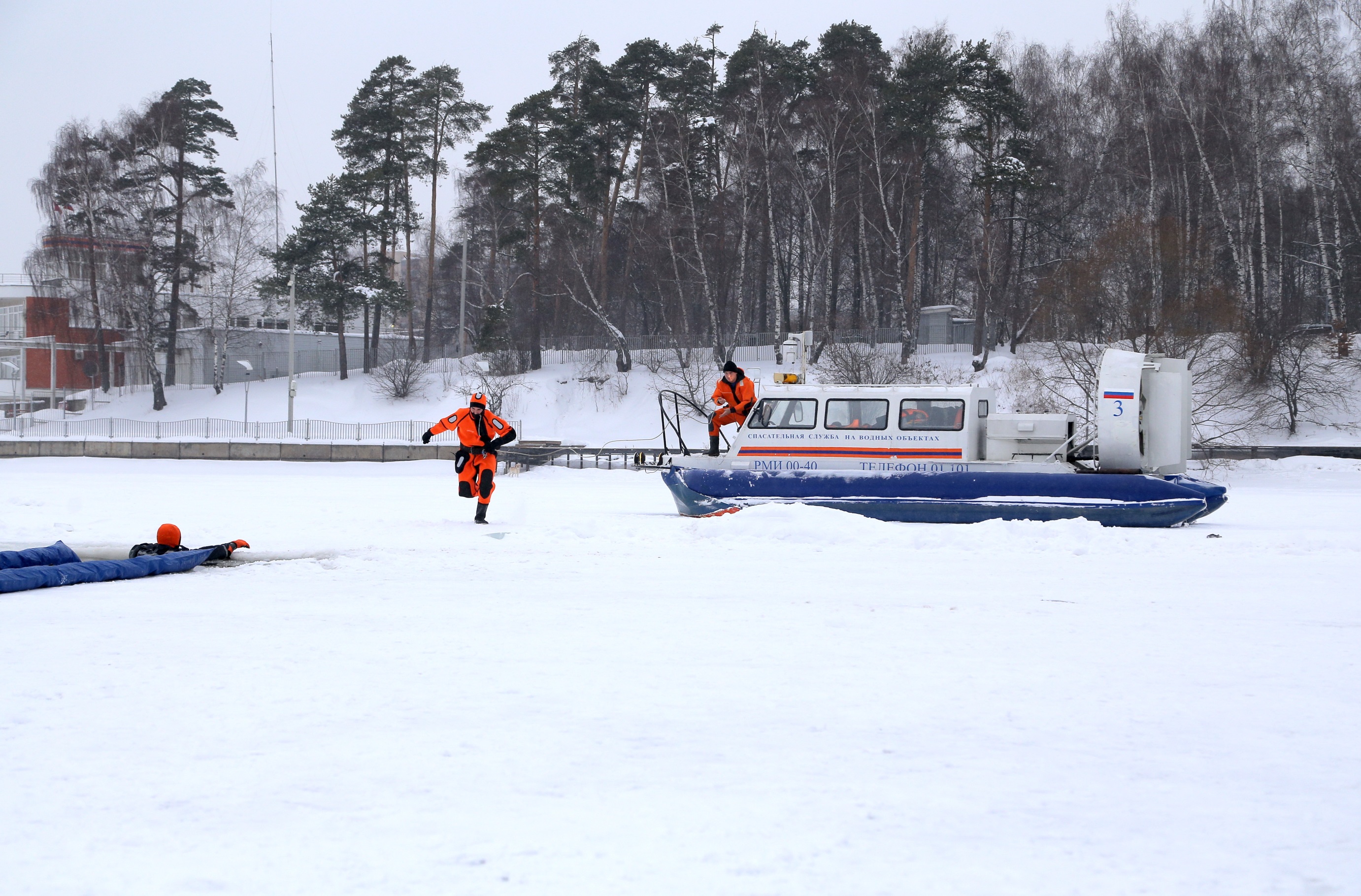 Спасатели с применением устройства спасения из ледяной полыньи (УСЛП) поднимают пострадавшего из полыньи и перевозят на амфибийном судне на воздушной подушке «Змей» на поисково-спасательную станцию для оказания первой помощи
2
ГКУ «Московская городская поисково-спасательная служба на водных объектах»
Департамент по делам гражданской обороны, чрезвычайным ситуациям и пожарной безопасности города Москвы
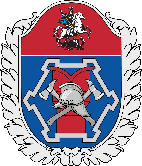 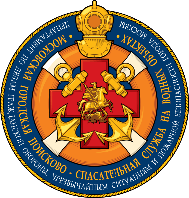 Безопасная толщина льда для перехода водоёма по льду:
Особою осторожность нужно проявлять, когда лёд покроется толстым слоем снега
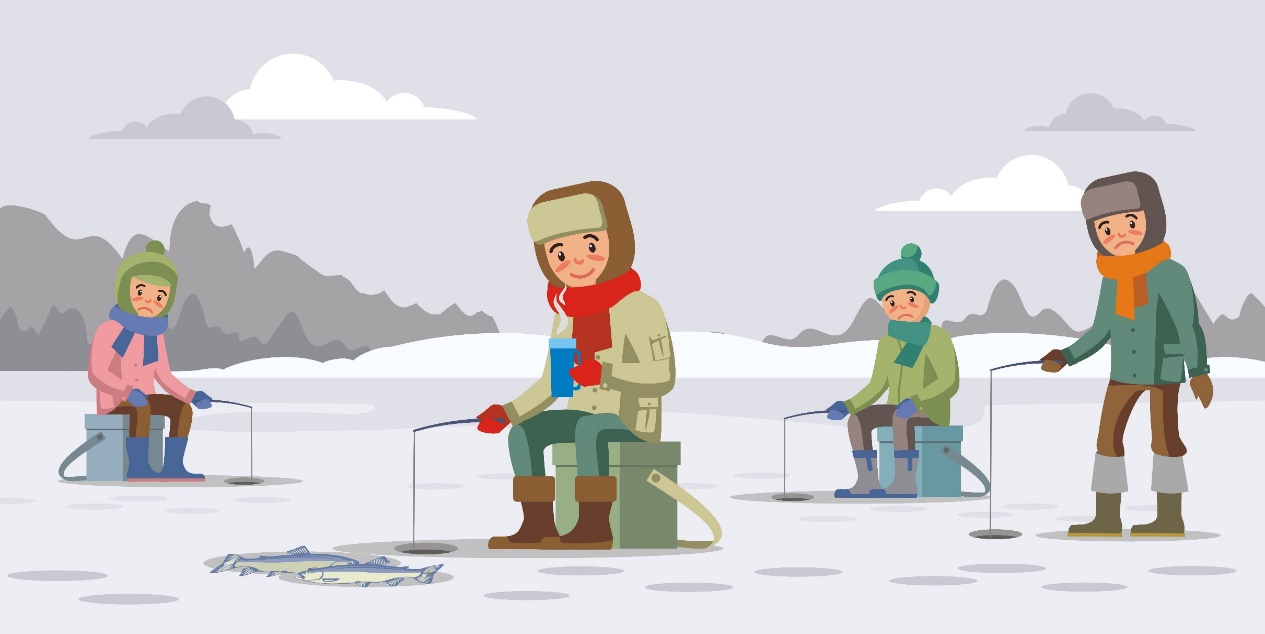 3
ГКУ «Московская городская поисково-спасательная служба на водных объектах»
Департамент по делам гражданской обороны, чрезвычайным ситуациям и пожарной безопасности города Москвы
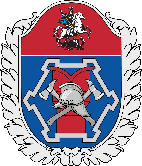 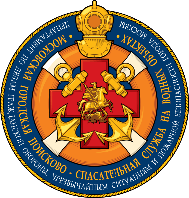 Опасные места водоемов:
места скопления снега на льду;
чистые прогалины на снежном покрове;
темные пятна на льду;
места с вмерзшими в лёд камышами, водорослями и др. предметами.
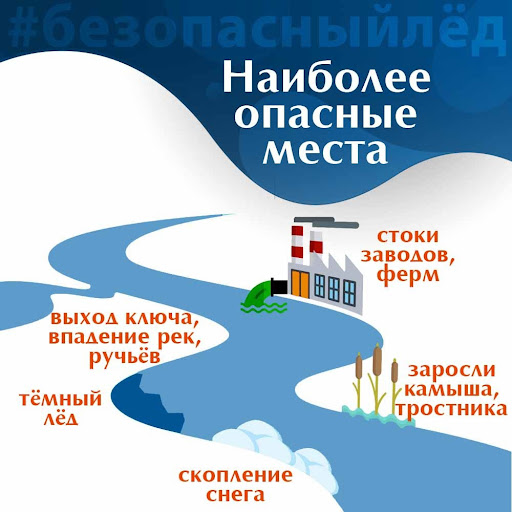 4
ГКУ «Московская городская поисково-спасательная служба на водных объектах»
Департамент по делам гражданской обороны, чрезвычайным ситуациям и пожарной безопасности города Москвы
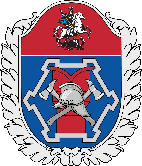 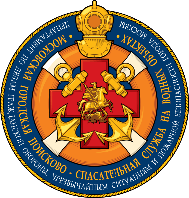 Прочность льда визуально определяется:
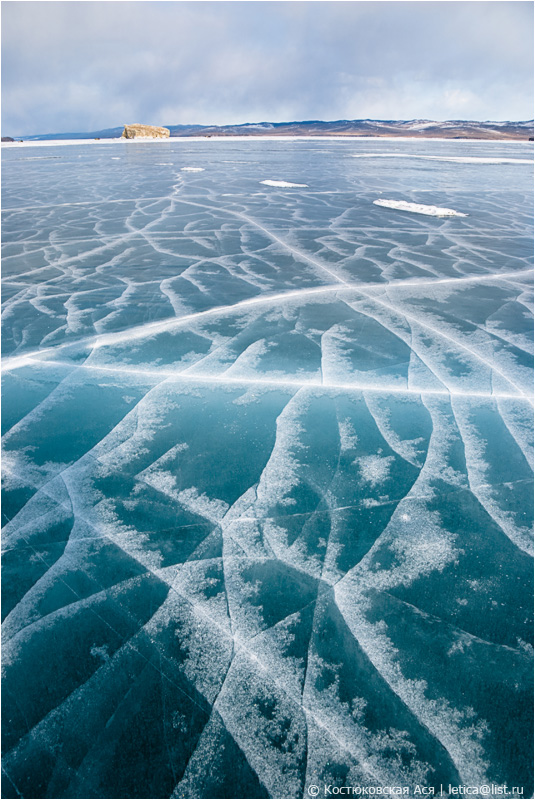 Лёд белого цвета – прочность в 2 раза меньше
Лёд серый, матово-белый или с желтоватым оттенком – опасен
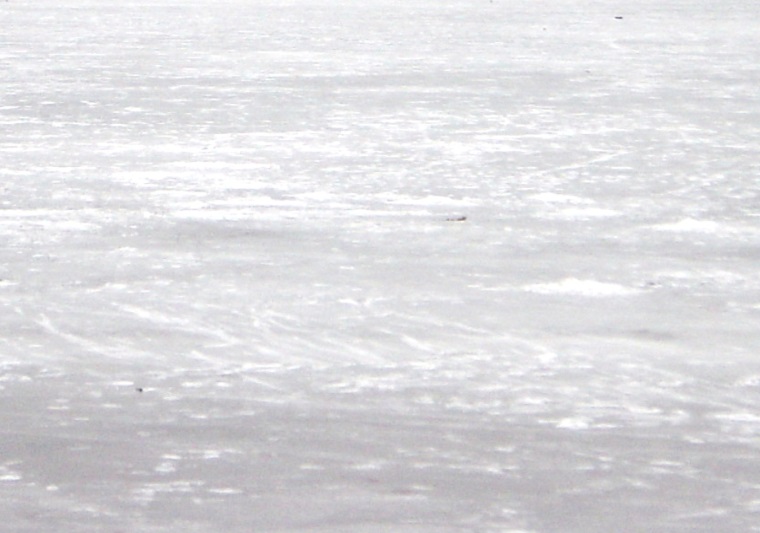 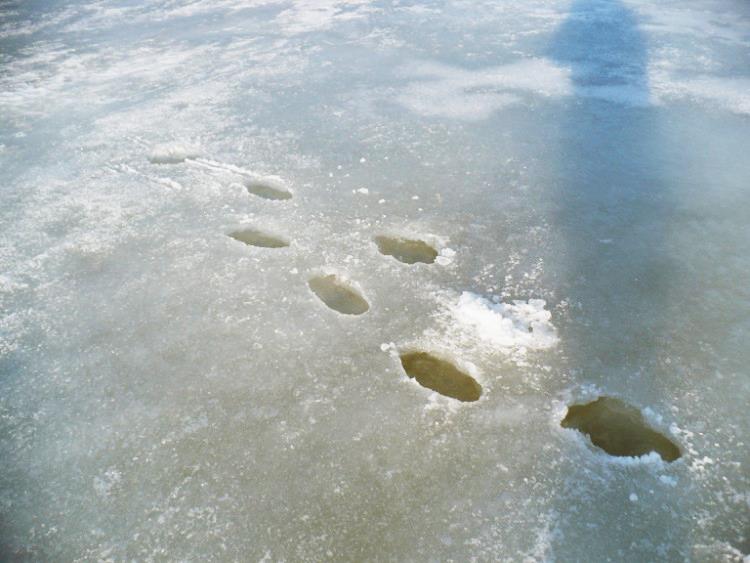 Лёд голубого цвета – прочный
5
ГКУ «Московская городская поисково-спасательная служба на водных объектах»
Департамент по делам гражданской обороны, чрезвычайным ситуациям и пожарной безопасности города Москвы
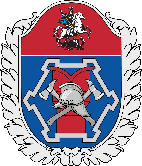 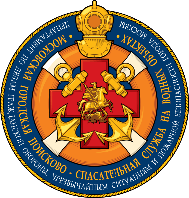 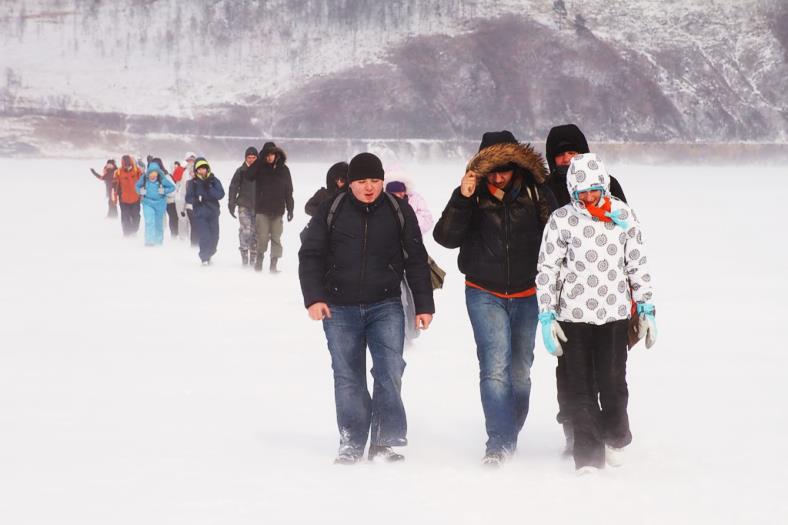 Опасно кататься на лыжах и санках по склону берега водоёма с выездом на лёд!
Не катайтесь на плавающих льдинах.
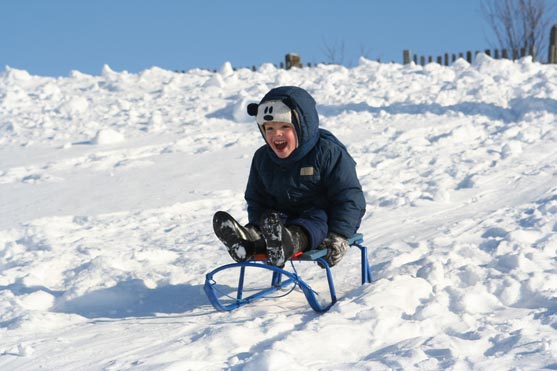 Не собирайтесь в одном месте на льду в большом количестве. 
При переходе по льду, следуйте друг за другом на расстоянии 5-6 метров.
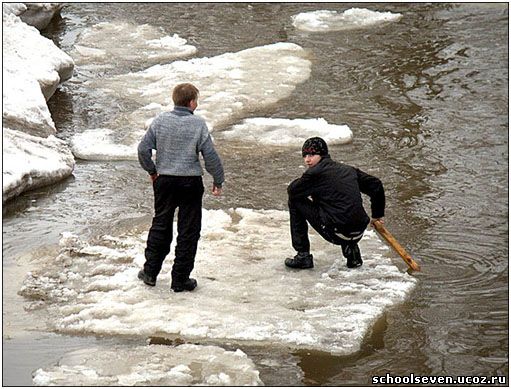 6
ГКУ «Московская городская поисково-спасательная служба на водных объектах»
Департамент по делам гражданской обороны, чрезвычайным ситуациям и пожарной безопасности города Москвы
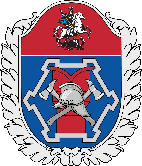 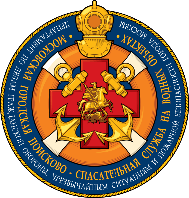 Если вы провалились, что делать?
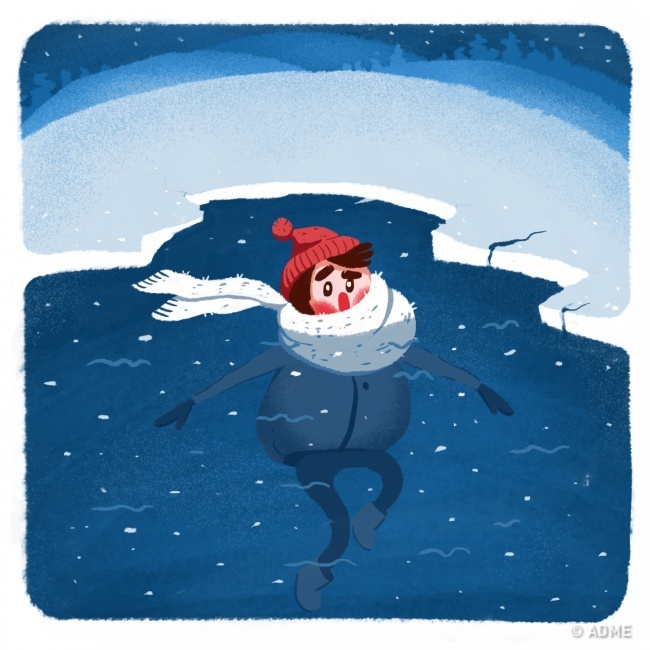 Не паникуйте, не делайте резких движений, старайтесь дышать ровно, постоянно зовите на помощь окружающих.
7
ГКУ «Московская городская поисково-спасательная служба на водных объектах»
Департамент по делам гражданской обороны, чрезвычайным ситуациям и пожарной безопасности города Москвы
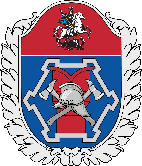 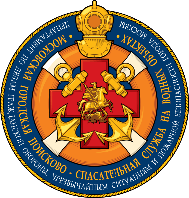 Широко раскиньте руки. Обопритесь о край полыньи.
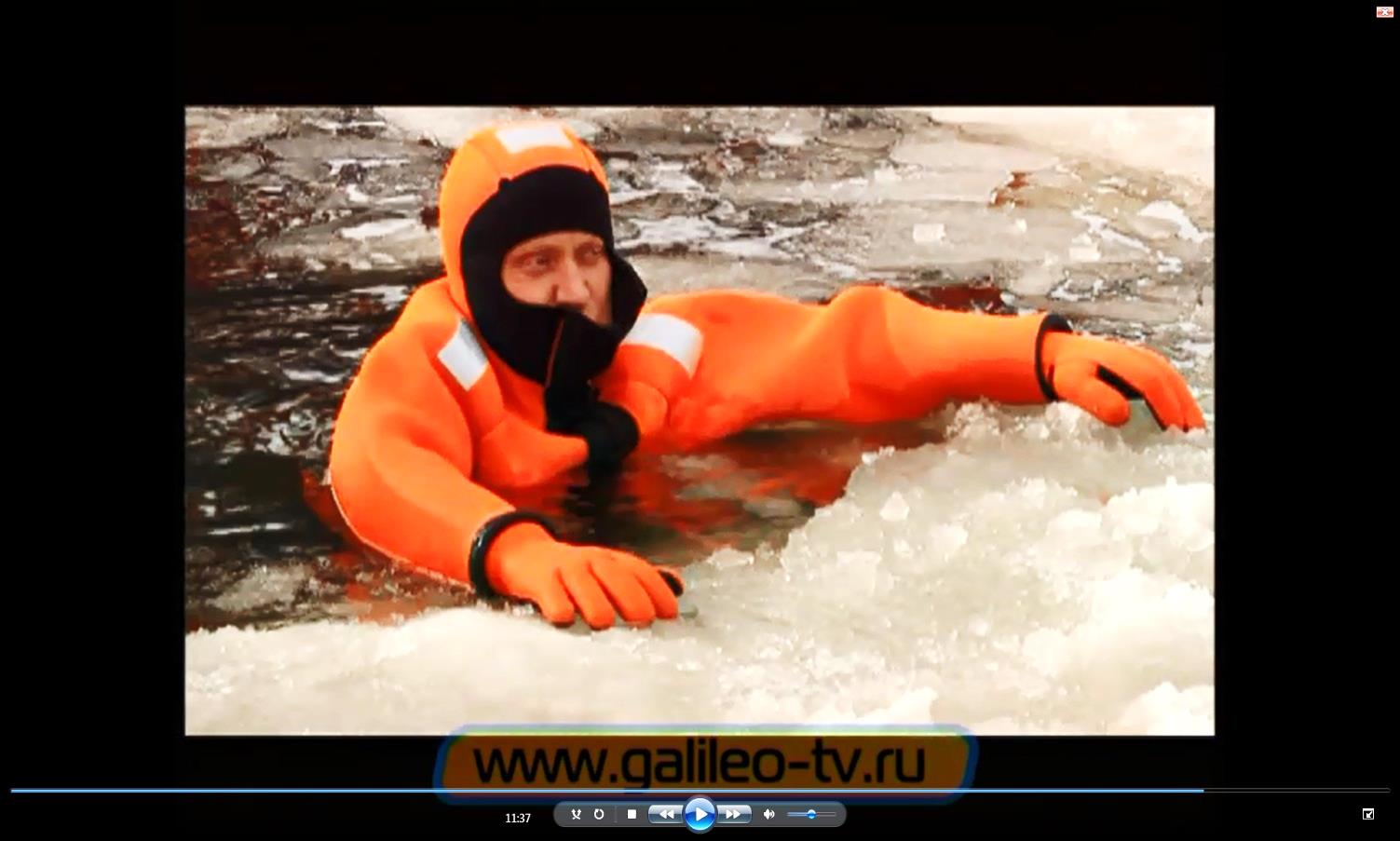 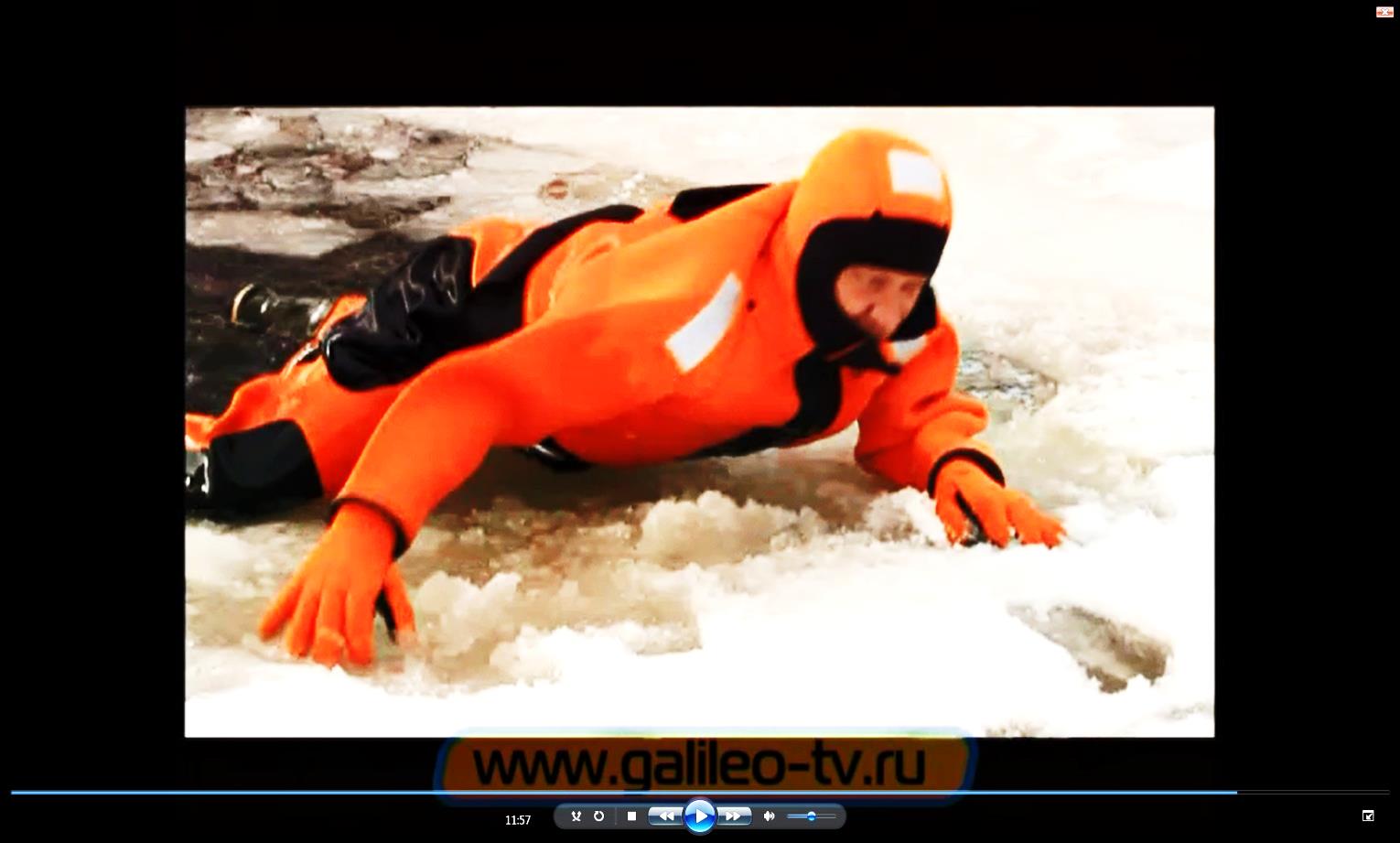 Медленно наползайте на край льда грудью, поочередно вытаскивая на поверхность ноги.
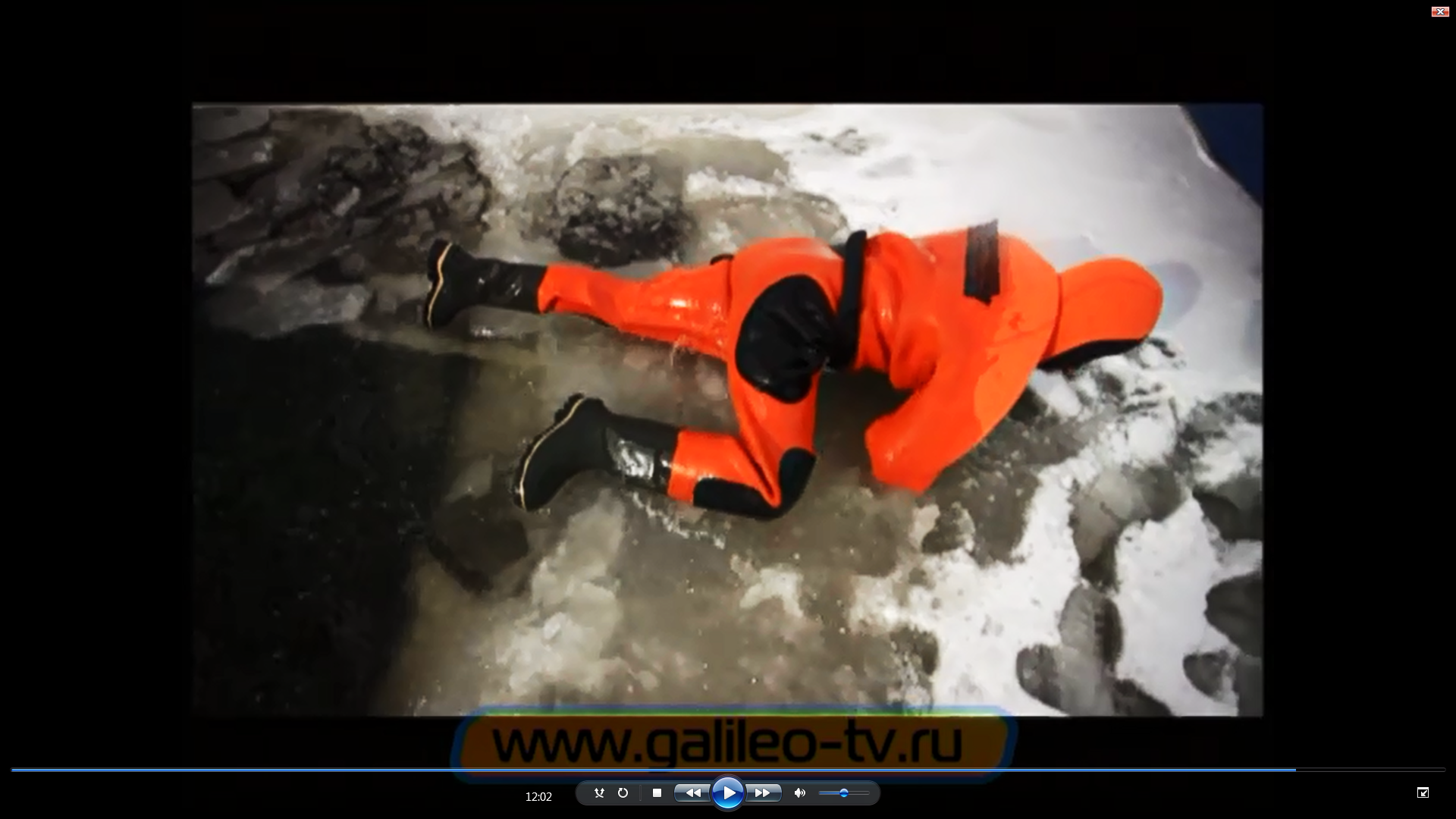 Выбравшись из промоины
не вставайте на ноги и даже на колени, не бегите, а осторожно откатитесь и ползите до самого берега.
Выбирайтесь  в  ту  сторону,  откуда  пришли,  
так как там проверенный  лёд.
Телефоны служб экстренной помощи: 
101, 112, 8(495) 637-22-22
8
ГКУ «Московская городская поисково-спасательная служба на водных объектах»
Департамент по делам гражданской обороны, чрезвычайным ситуациям и пожарной безопасности города Москвы
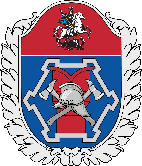 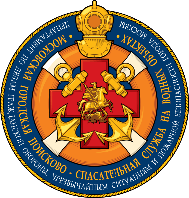 Приближаться  к  провалившемуся  под  лёд нужно  лёжа  с  раскинутыми  в  сторону  руками  и  ногами, не ближе чем с расстояния 
3 – 4 метра, из-за опасности также провалиться в ледяную полынью.
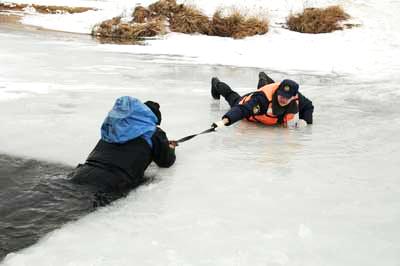 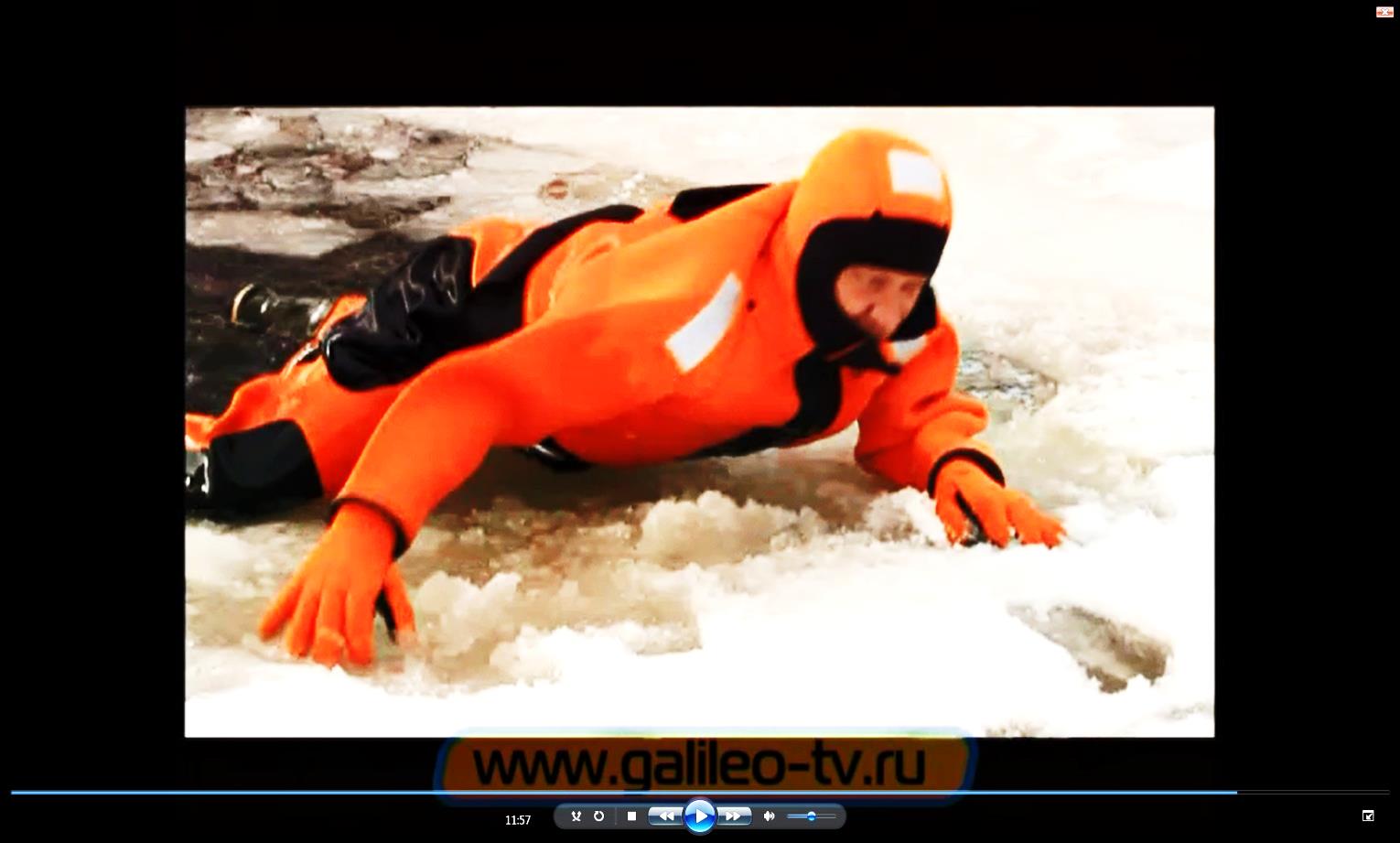 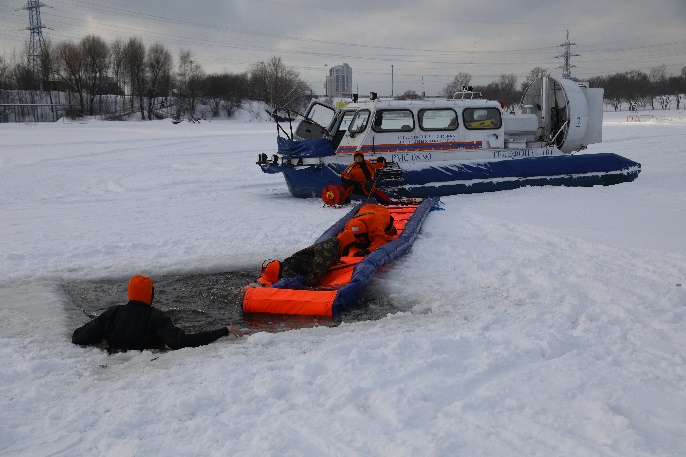 При спасении действуйте быстро, решительно. Подавайте любое подручное спасательное средство (лыжу, палку, связанные шарфы, ремни).
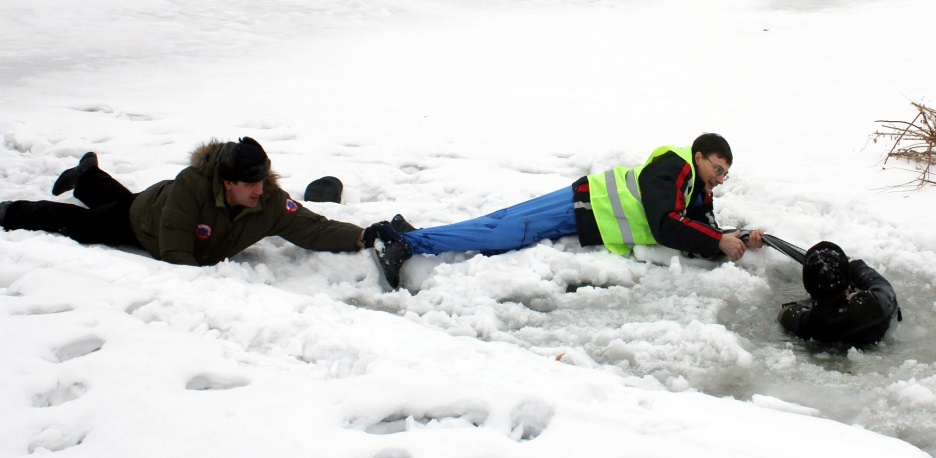 Когда нет никаких предметов для оказания помощи – два-три человека ложатся на лёд и цепочкой продвигаются к пострадавшему, удерживая друг друга за ноги.
Телефоны служб экстренной помощи: 
101, 112, 8(495) 637-22-22
9
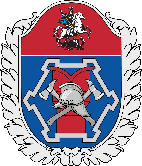 Департамент ГОЧСиПБ
Благодарю за внимание